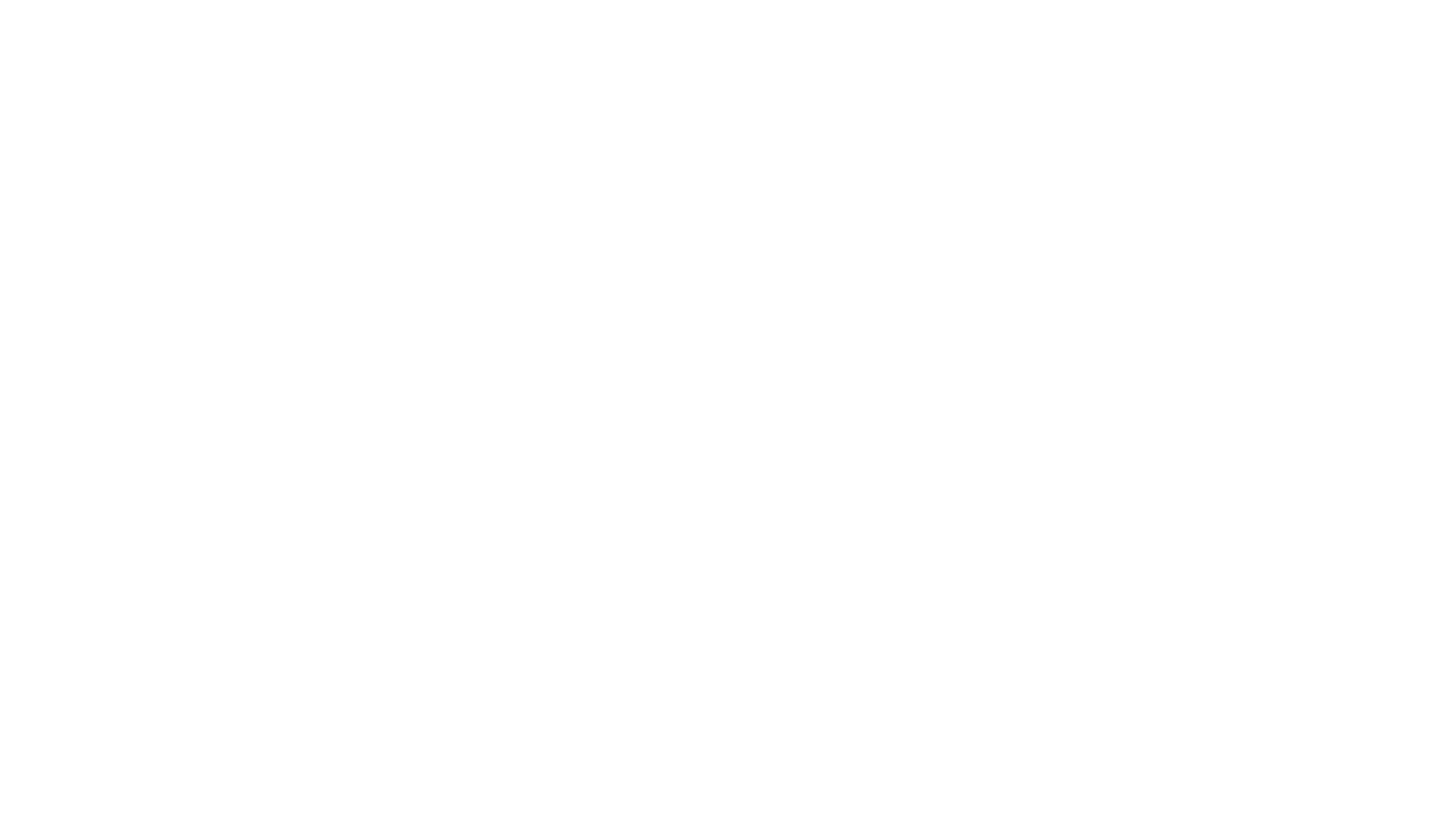 Joseph B. Selby, MD
Lisa Costello, MD, MPH
Jessica Thayer, MD
Danny F. Scalise II, MBA, MPH, CPH
Health Policy & Advocacy Rotation and SAID-OH
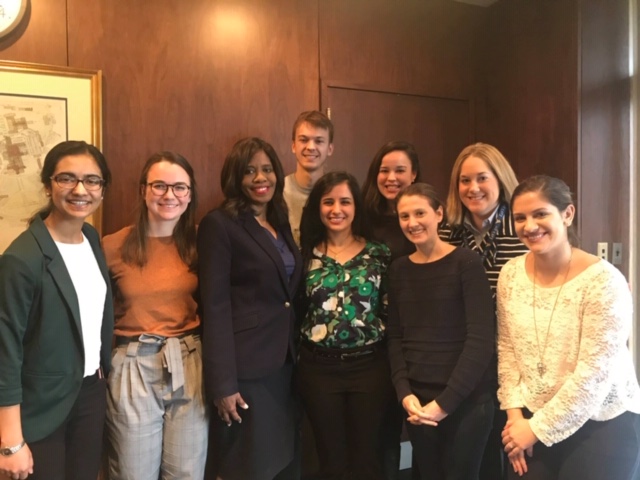 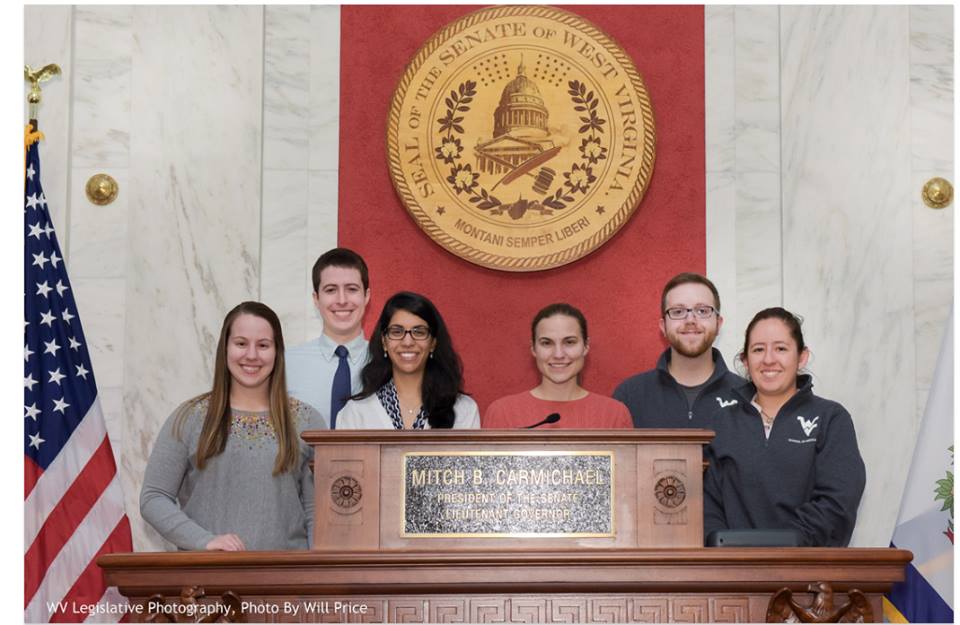 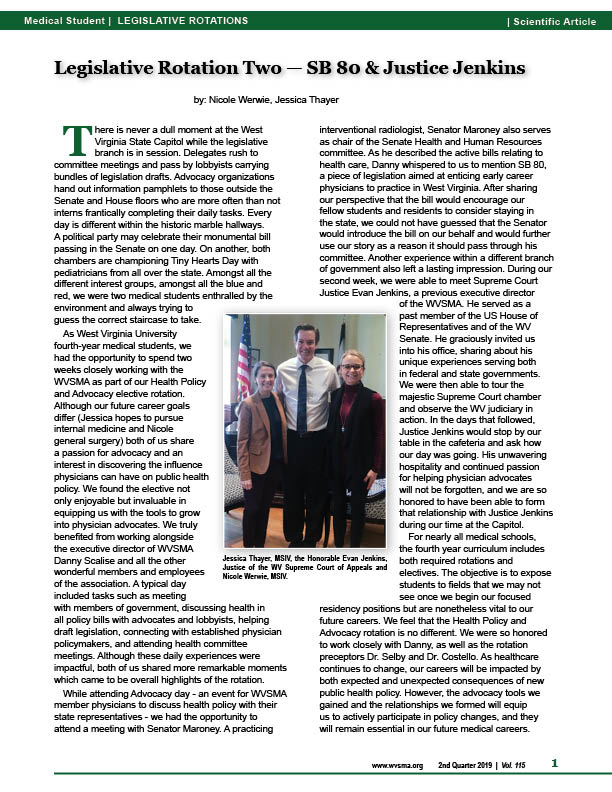 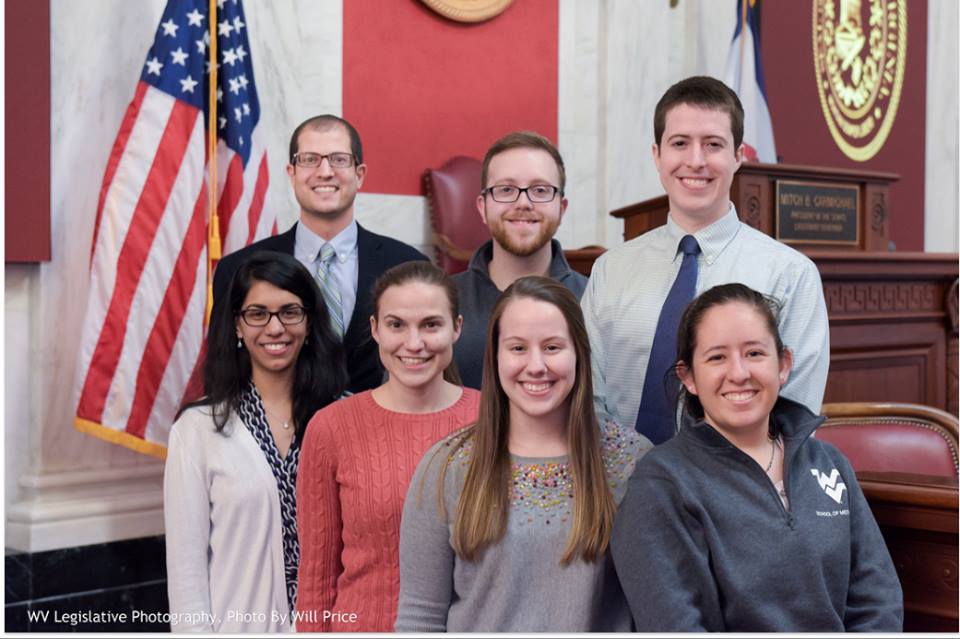 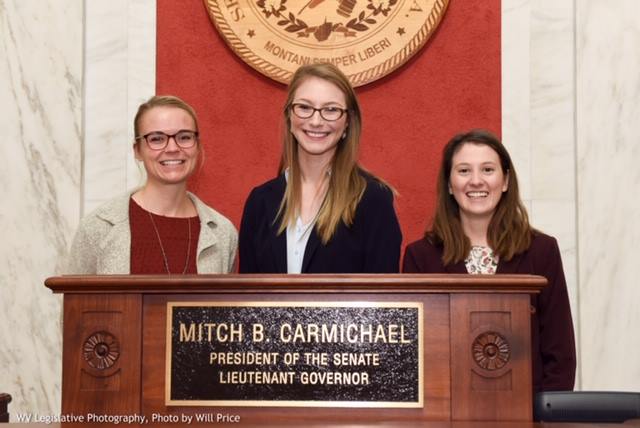 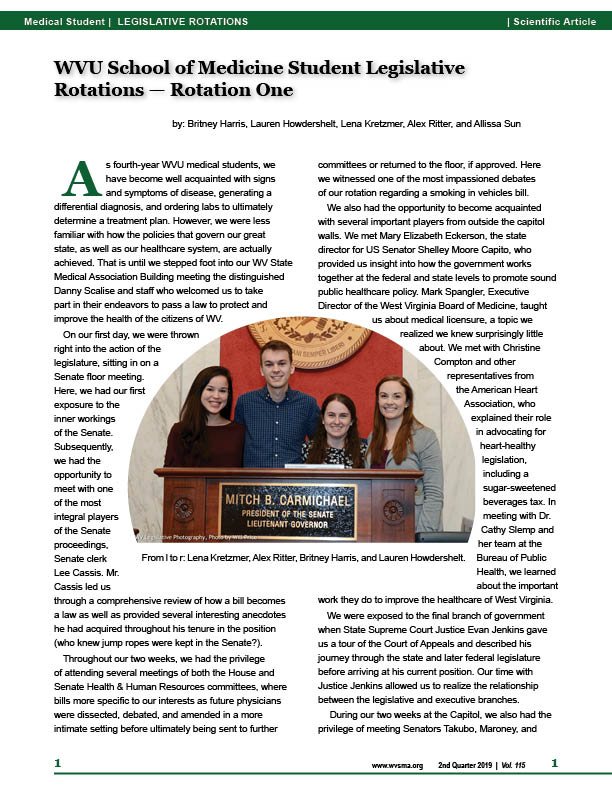 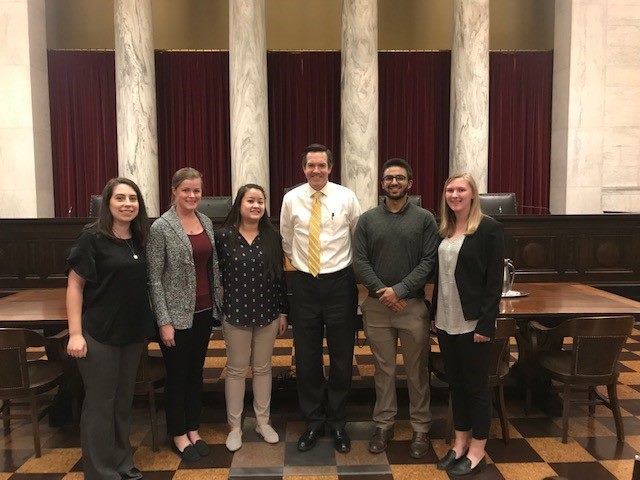 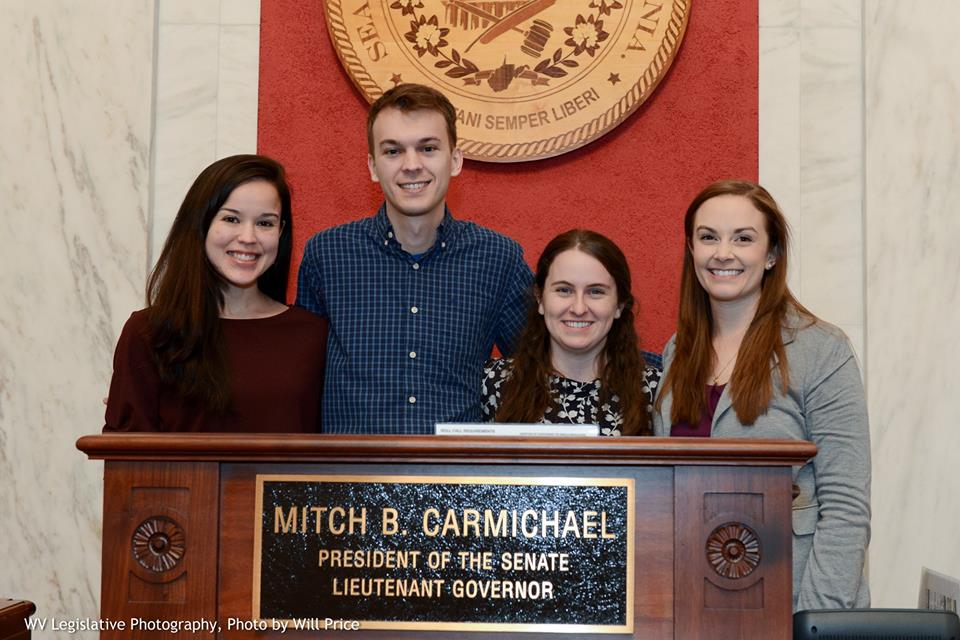 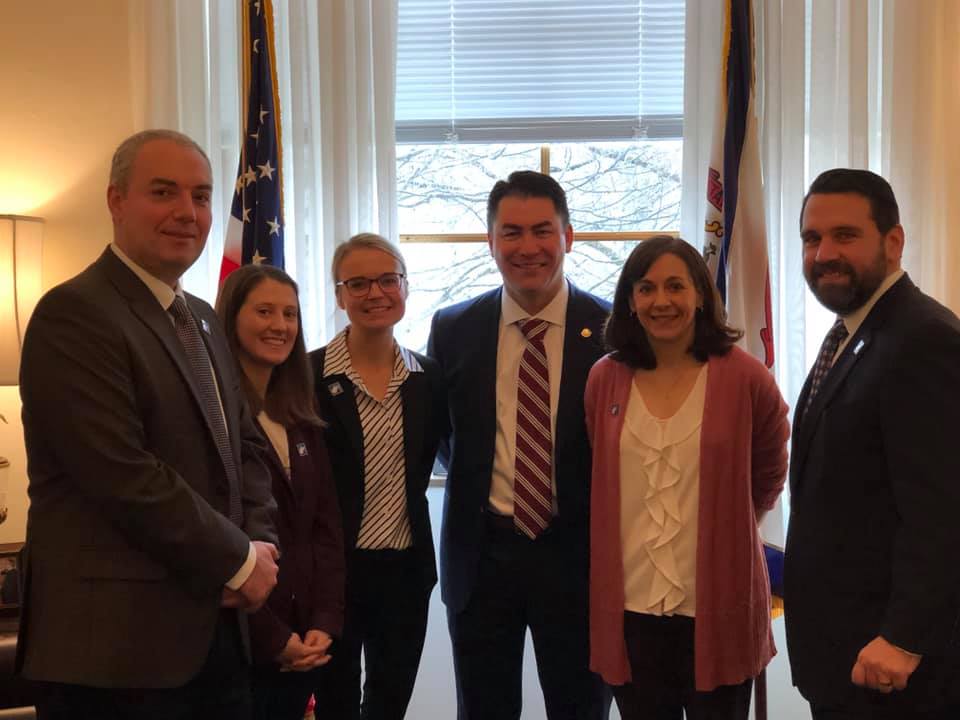 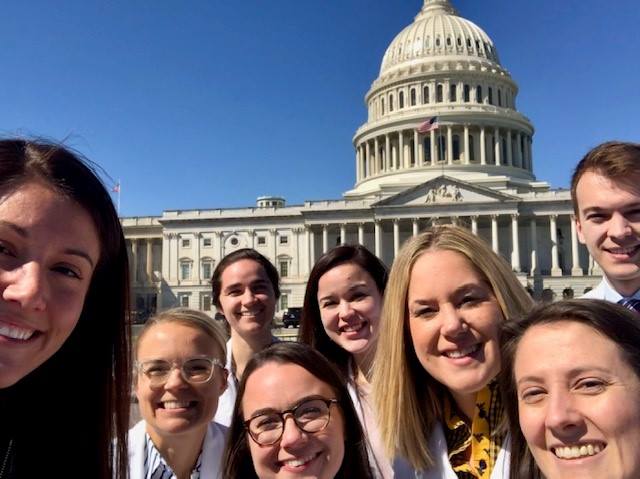 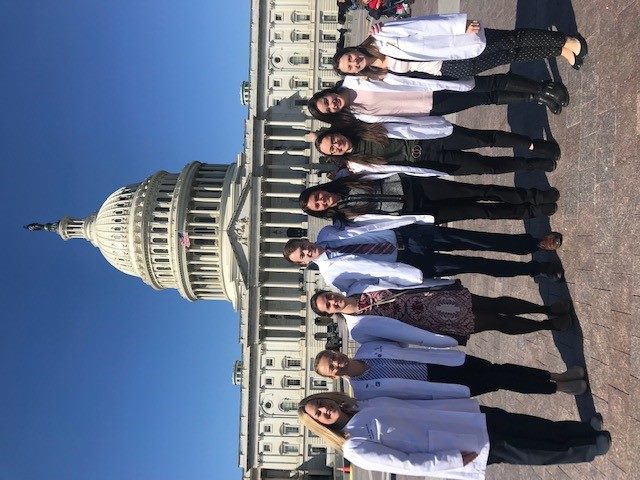 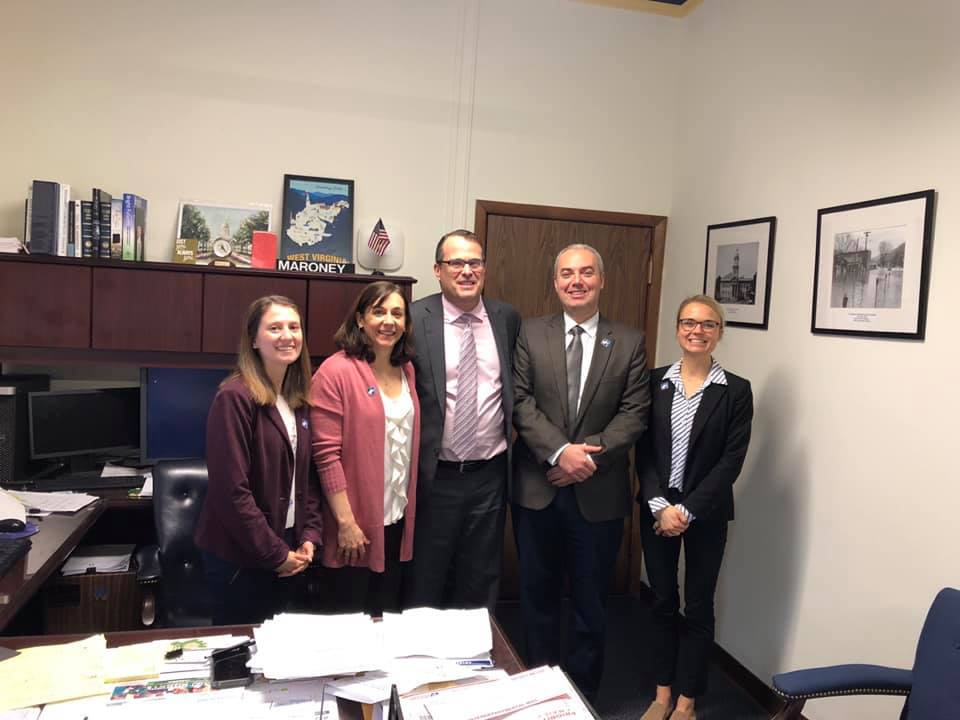 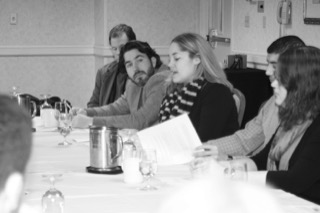 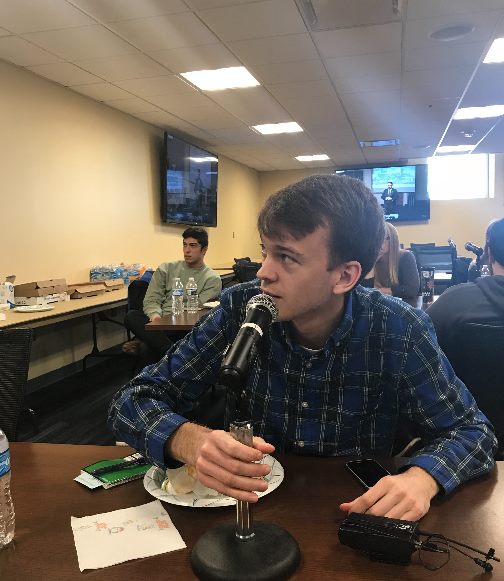 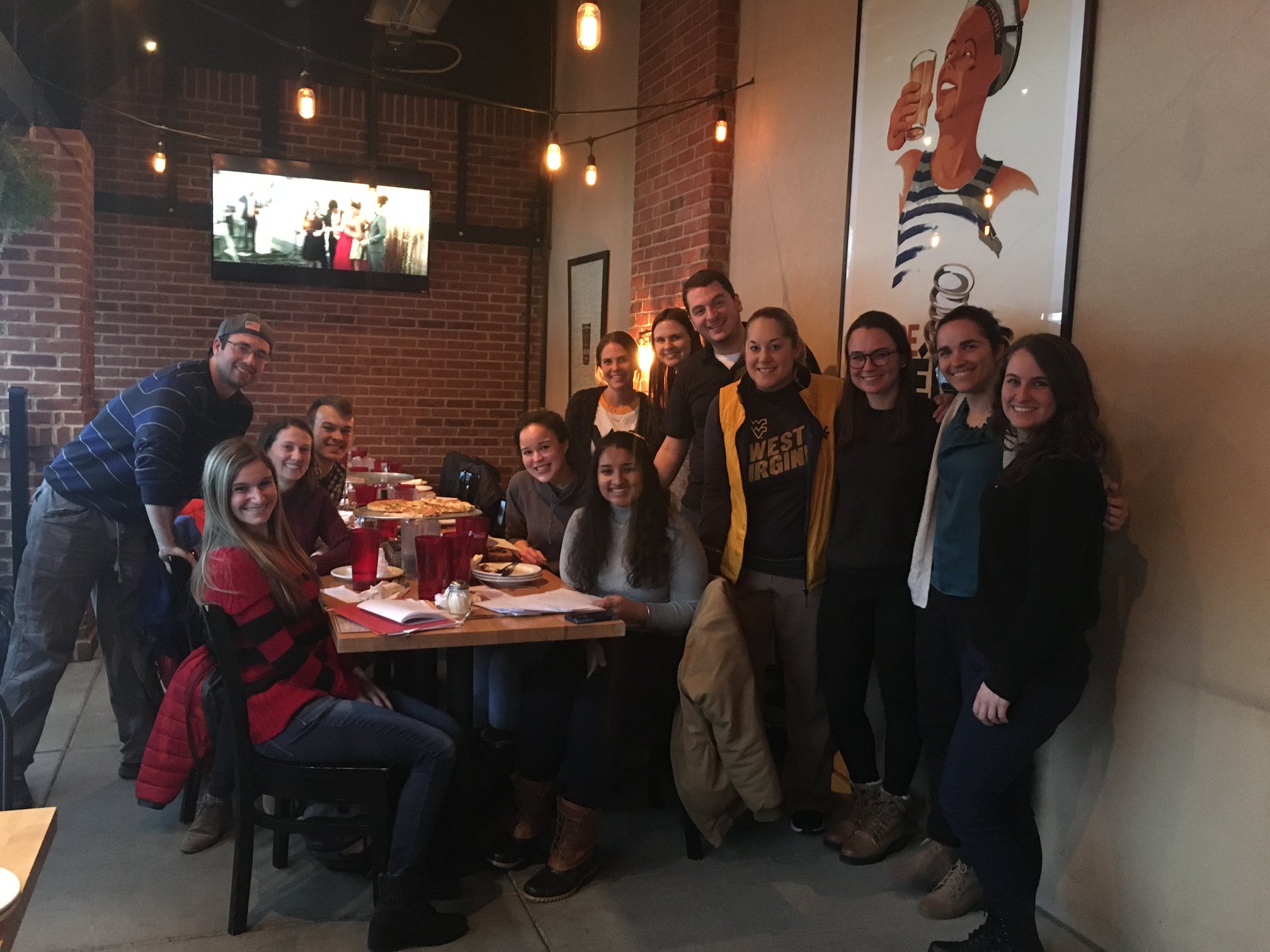 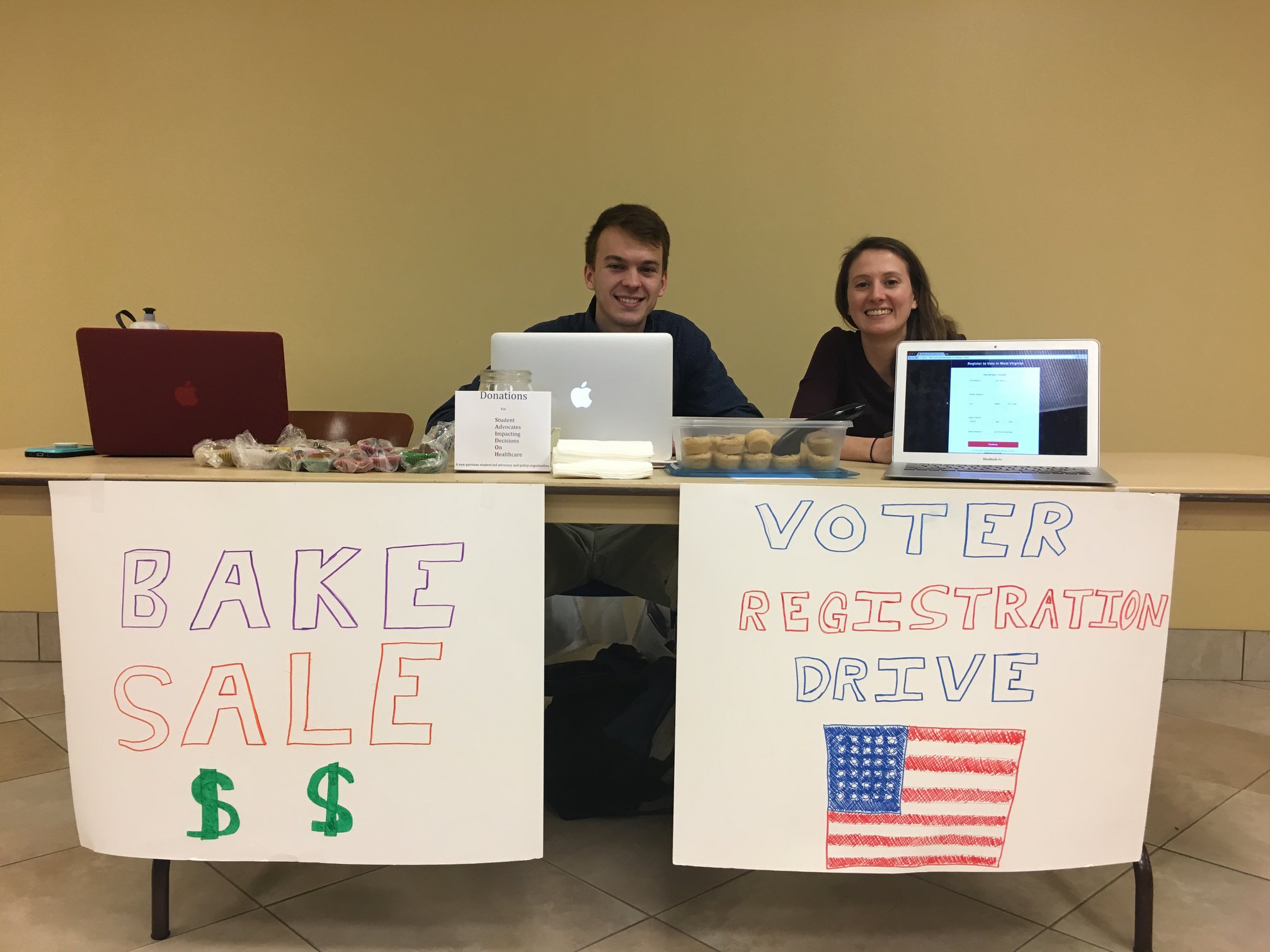 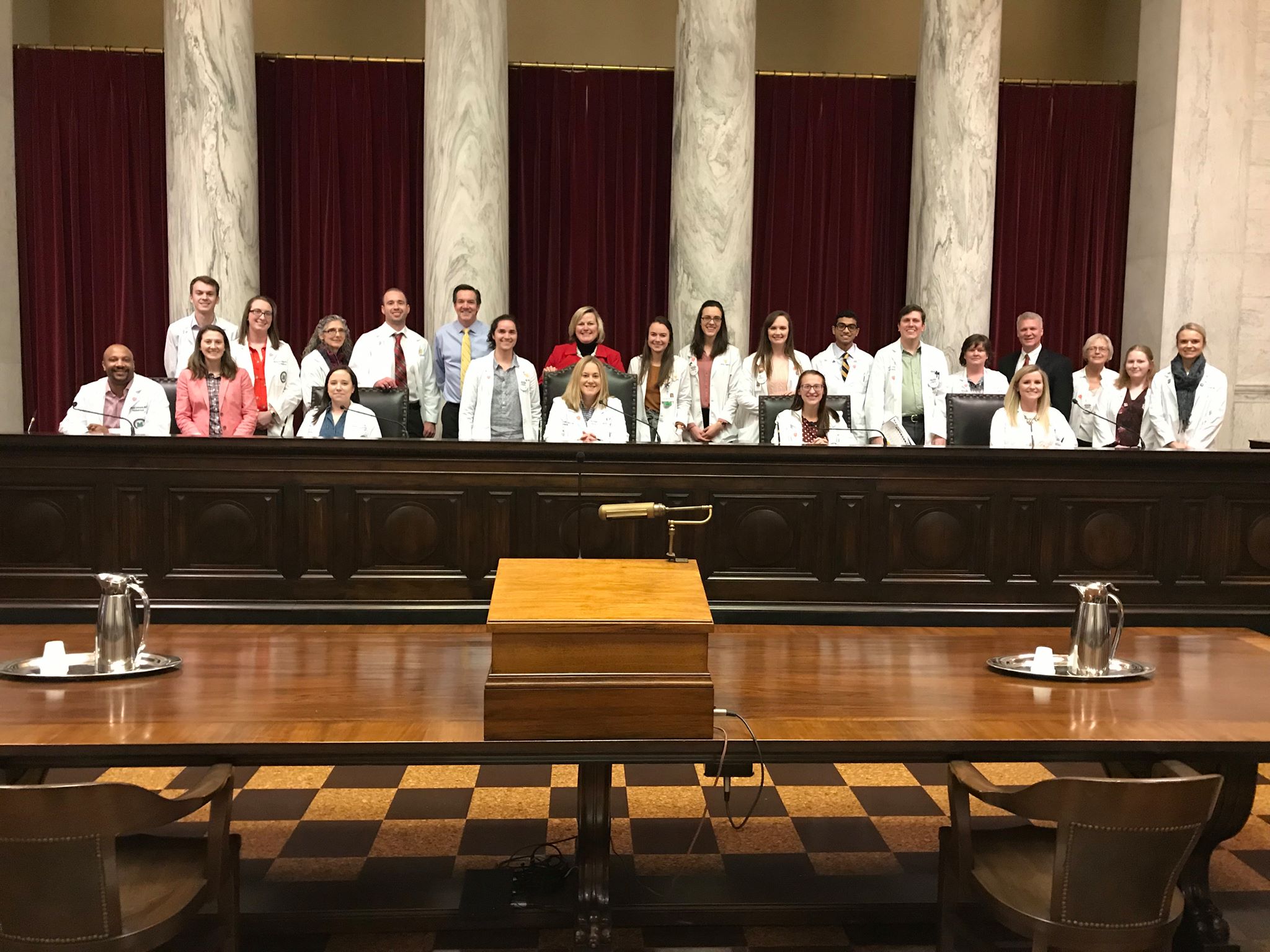 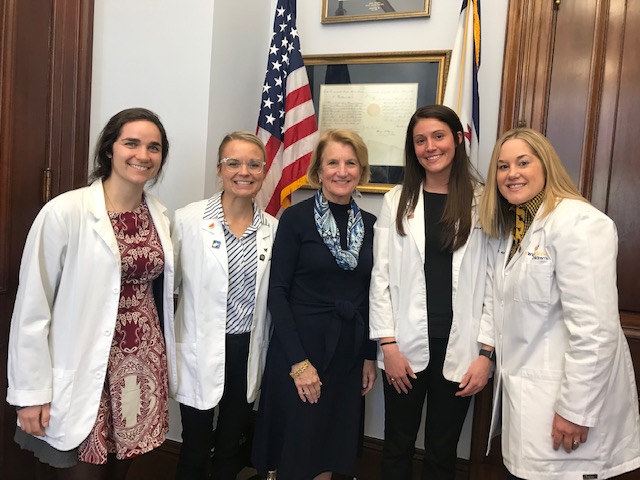 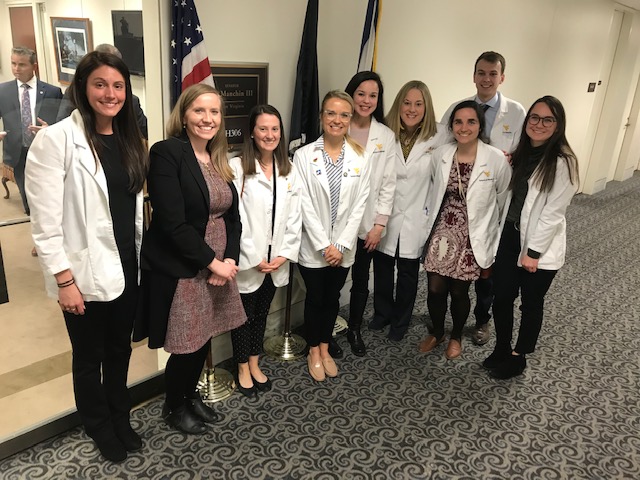 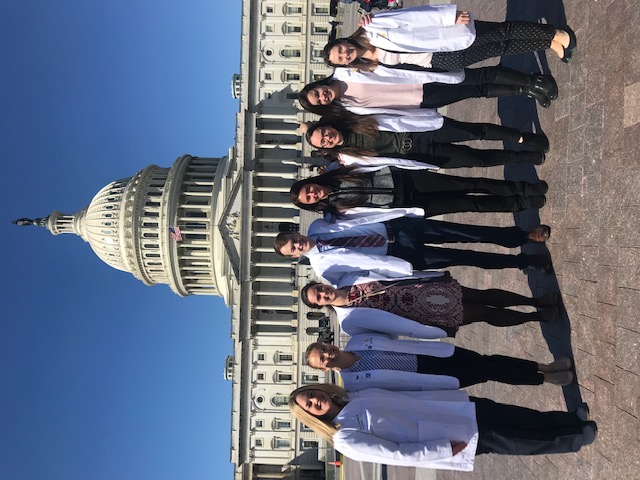 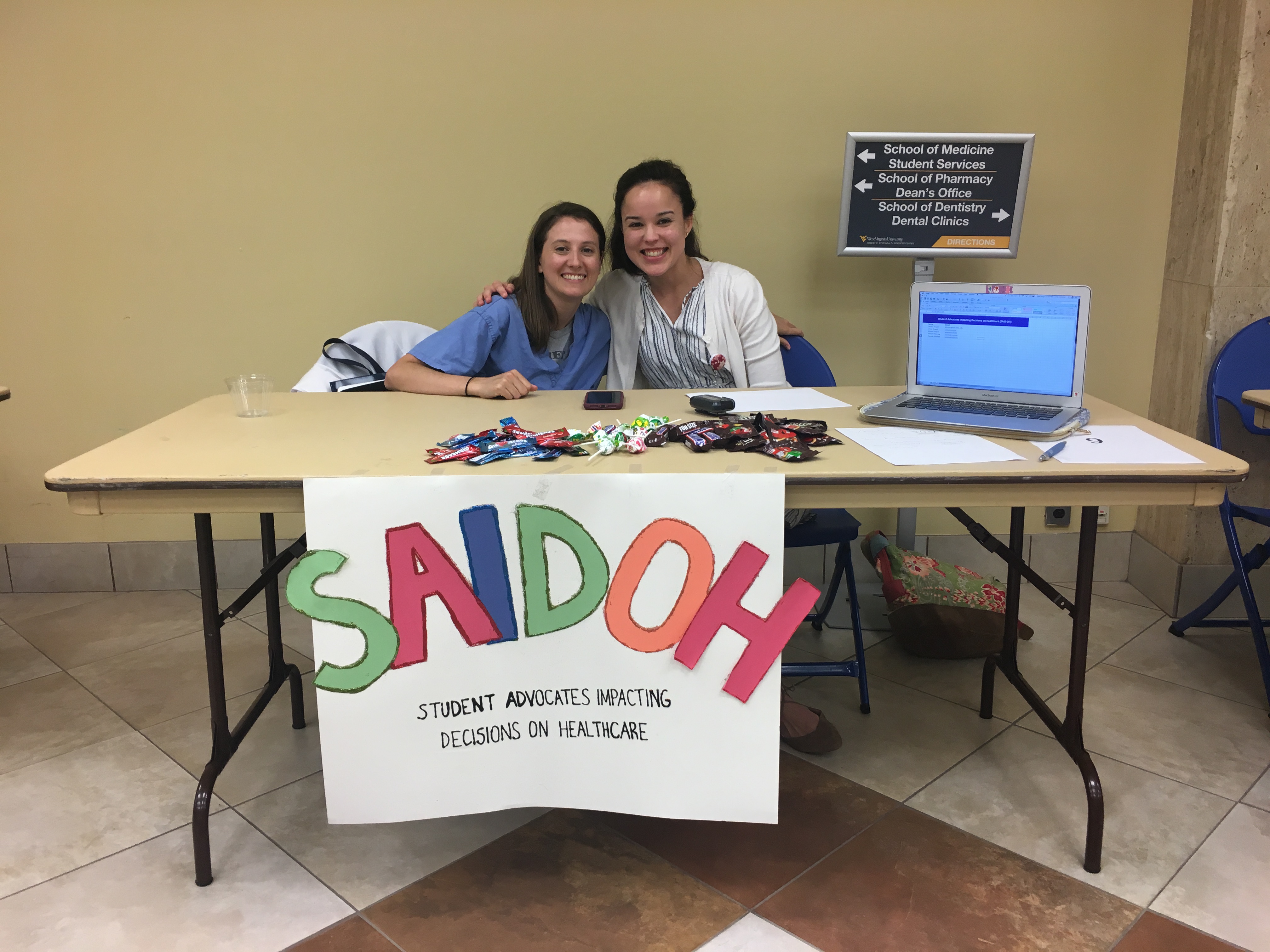 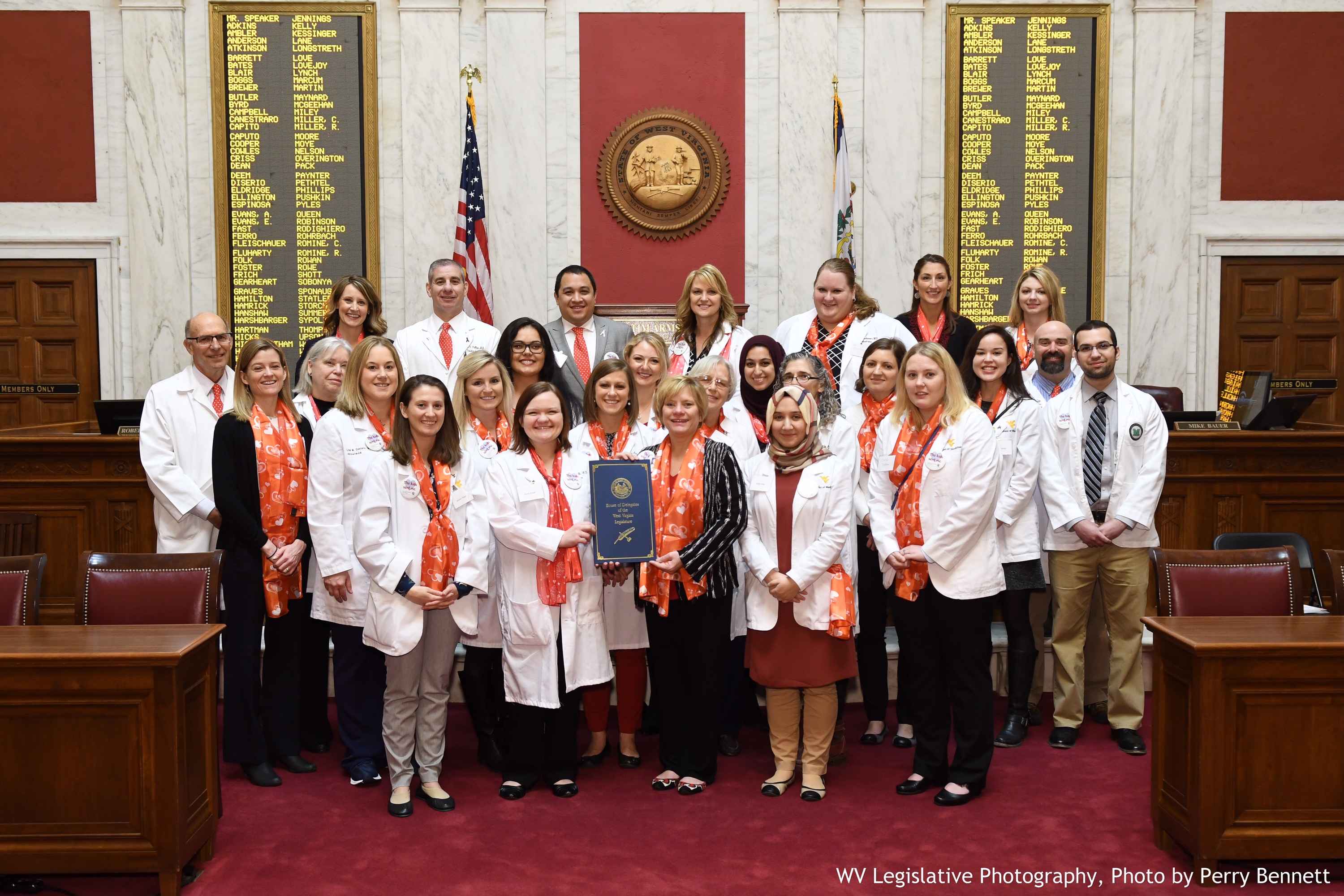 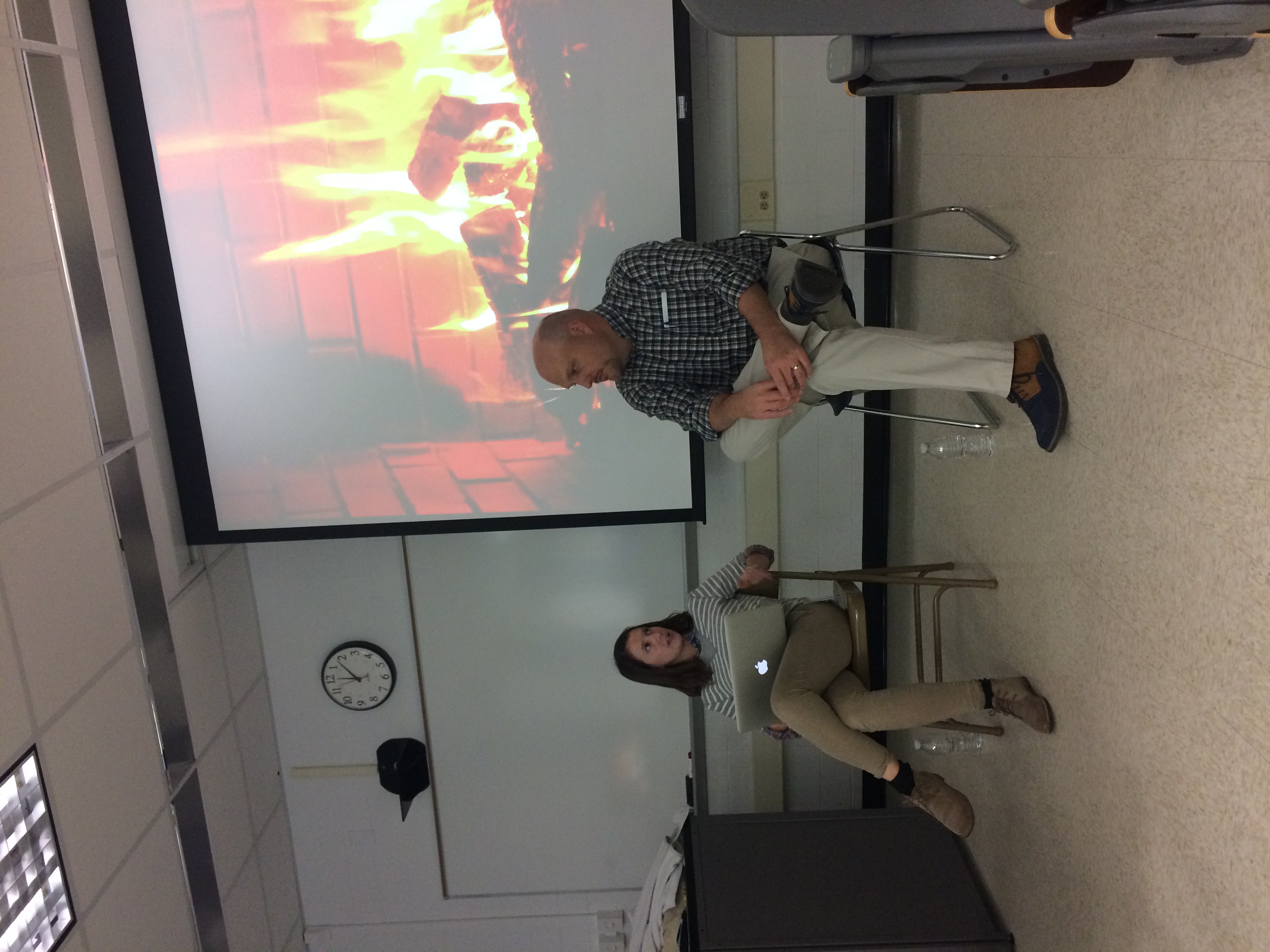 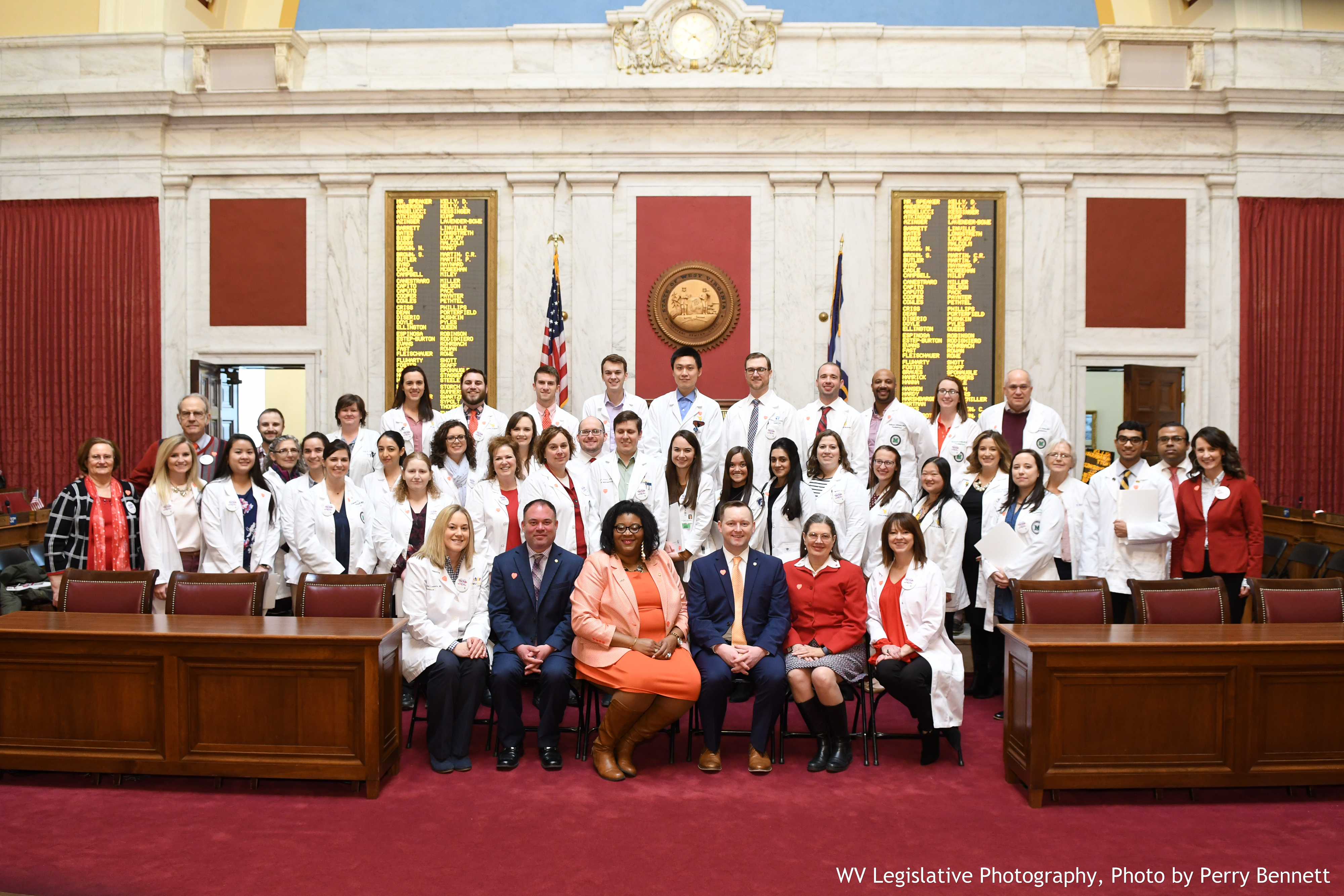 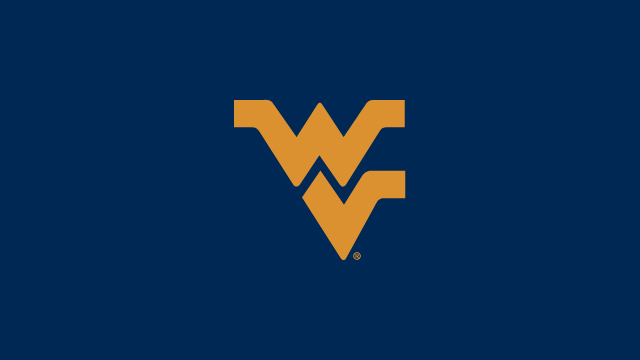 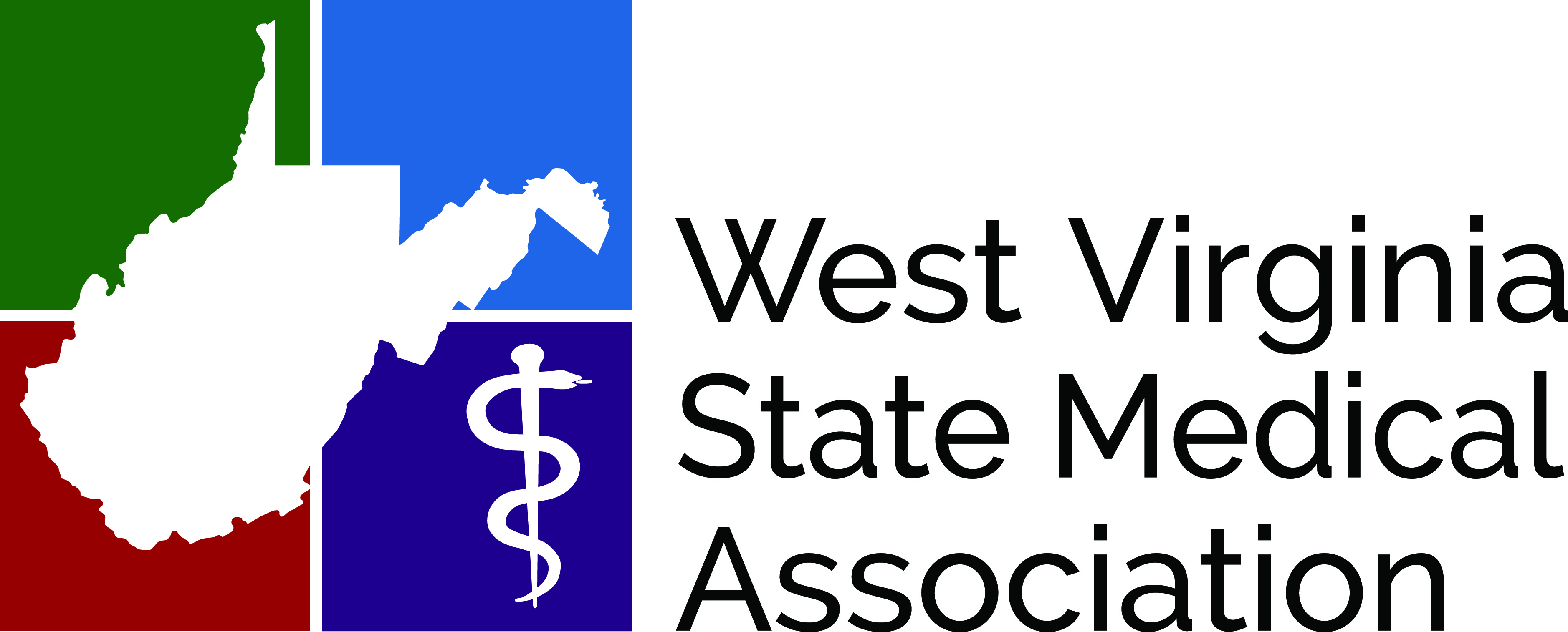